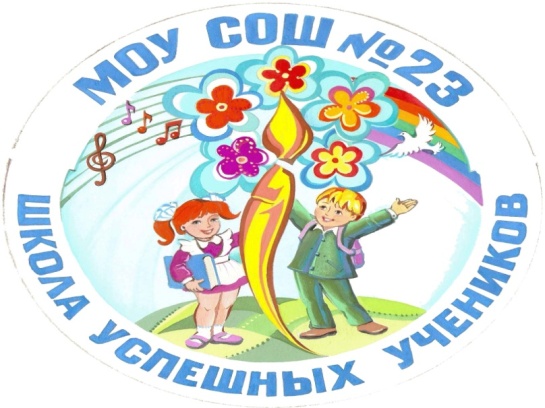 Краевая инновационная площадка
Создание модели профильной школы
 в условиях введения федерального 
государственного образовательного стандарта  
среднего общего образования
Л.А. Паздникова,
директор МОУ СОШ №23 г. Комсомольска-на-Амуре
www.school23kms.ru
[Speaker Notes: 1 Добрый день 
уважаемые участники конференции!
Со слов Эриха  Фромма позвольте представить модель «Школа успешных учеников- школа правильно организованного взросления.»]
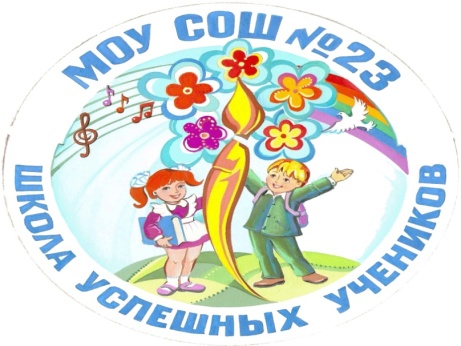 Краевая инновационная площадка
Основные концептуальные идеи 
модели образовательной системы
Идеи центра комплексного развития человека РАО 
(генеральный директор В.П. Лебедева)
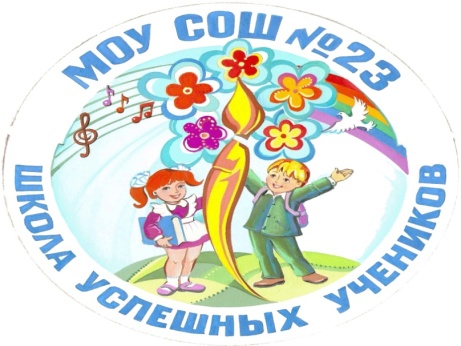 Краевая инновационная площадка
Целевое назначение модели 
образовательной системы
Создание «проектной школы», моделирующей «сообщество разнопрофильных специалистов», на основе актуализации «проектной деятельности» ребенка развивающей его творческое продуктивное сознание.
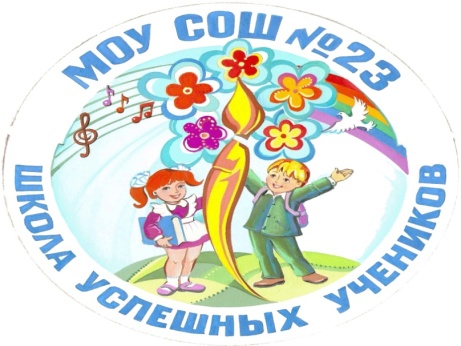 Краевая инновационная площадка
Школьная стратегия действий
в интересах детей на 2015-2020 г.
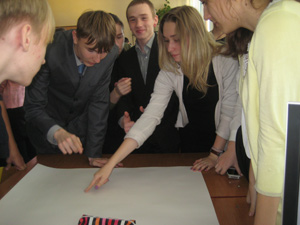 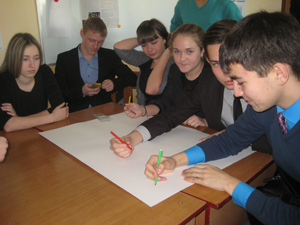 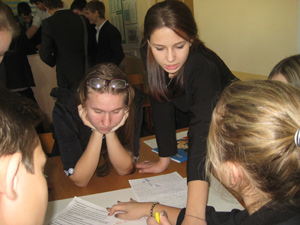 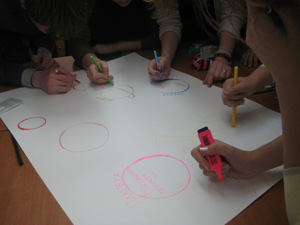 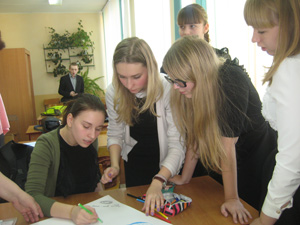 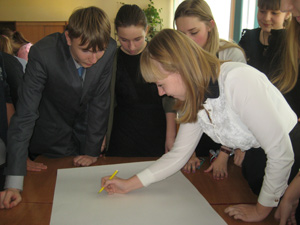 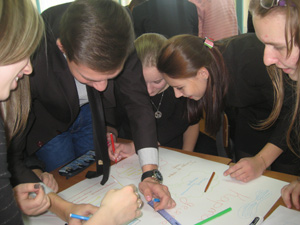 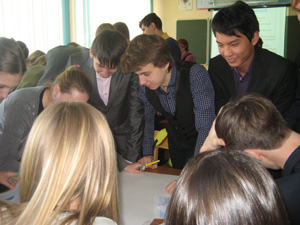 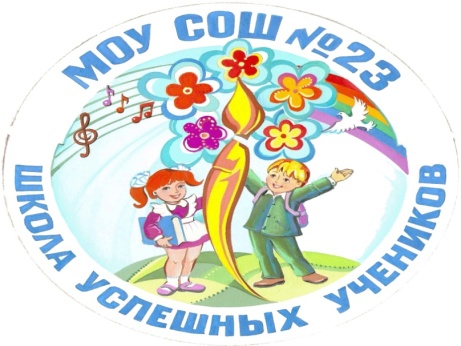 Краевая инновационная площадка
Педагогическое образование
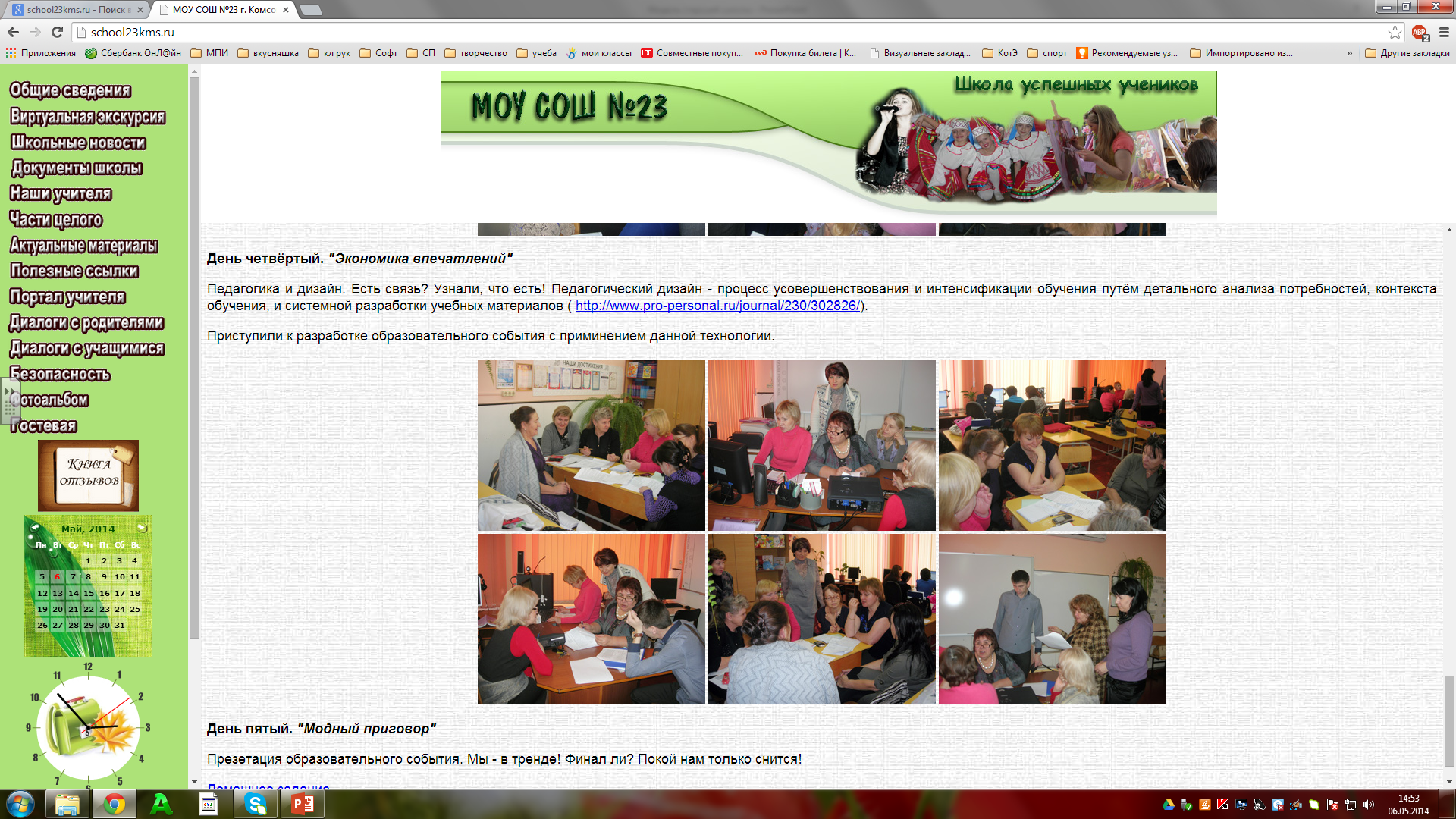 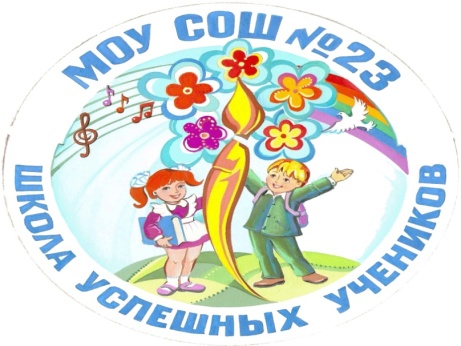 Краевая инновационная площадка
Карта самоанализа рабочей программы
Карта внеурочной деятельности
Методический конструктор внеурочной деятельности
Компания-ментор, социальная практика
Блогосфера
Образовательный десант
Сборник «Системно- деятельностный подход как механизм реализации ФГОС в профильной школе»
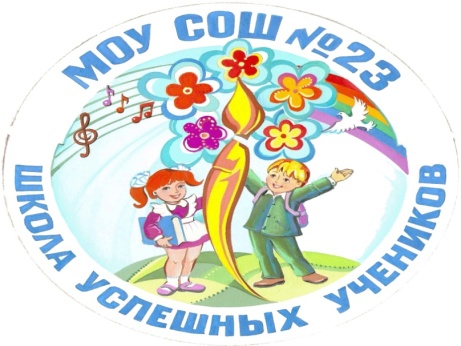 Краевая инновационная площадка
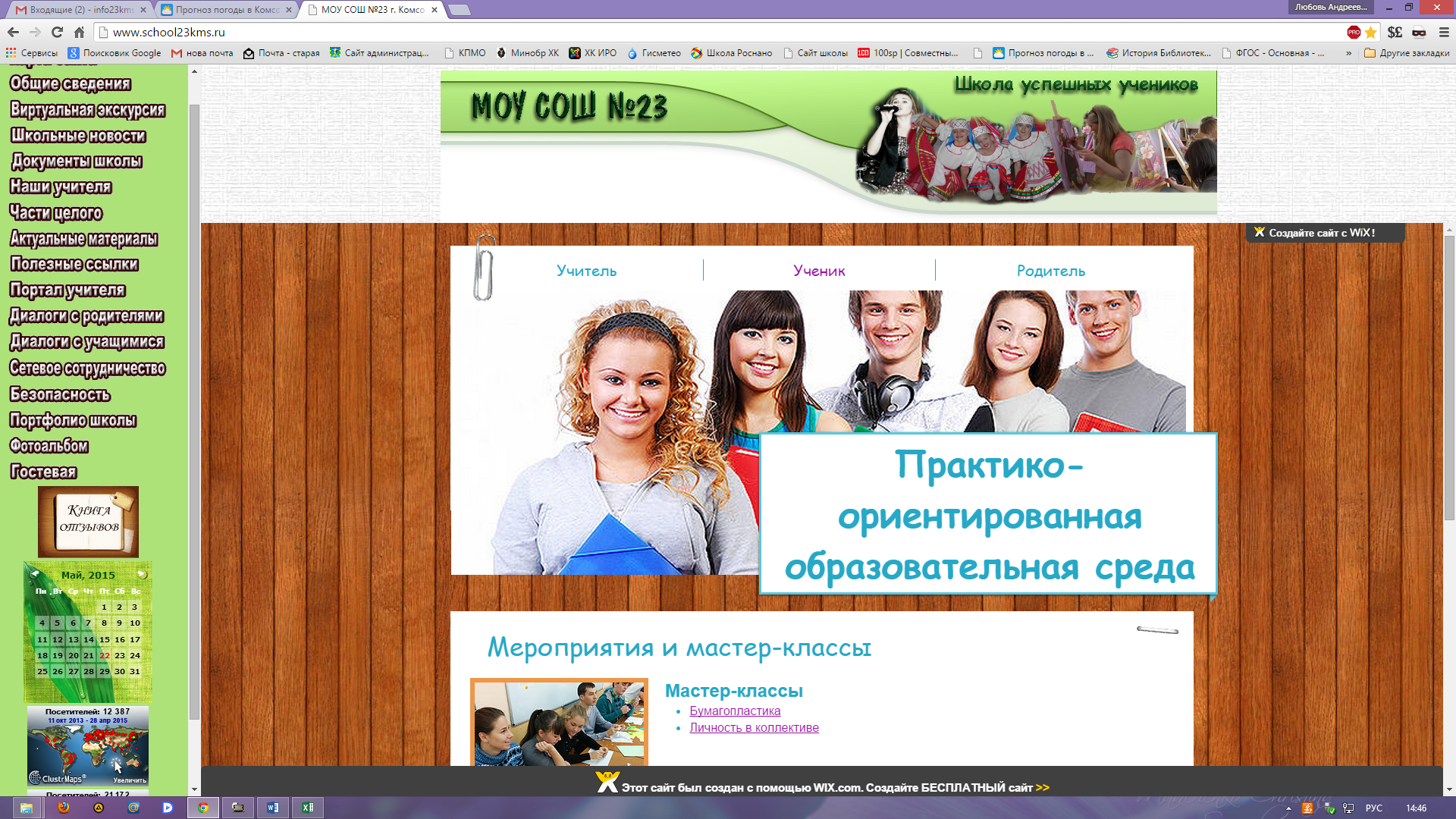 Система управления образовательным процессом – создание взаимоответственных связей:  
Комиссия по поддержке педагогических инициатив при УС, Творческая лаборатория педагогов, Педагогические мастерские, экспертные площадки учащихся (10-11 кл.), родителей, педагогов, руководители малых школ;
 -    заместитель директора по учебно-воспитательной работе;
 -    куратор параллели;
 -    руководитель учебной группы.
Спасибо за внимание!